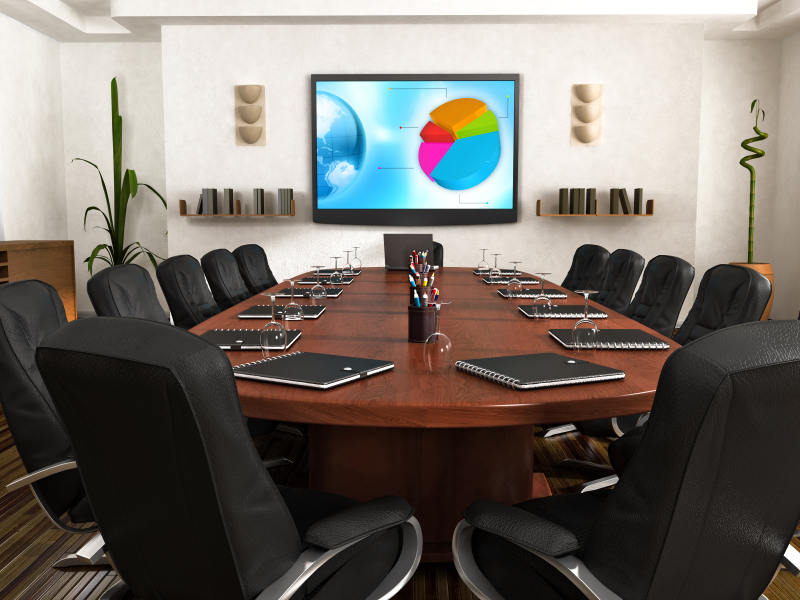 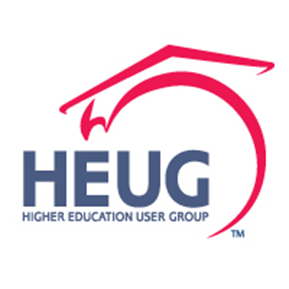 EMEA Alliance Keynote
AGENDA
EMEA AND THE HEUG
ANZ HEUG – HOW WE DO IT
ABOUT THE HEUG
CORE VALUES
ANNUAL GOALS & WORK GROUPS
EDUCATION & ADVOCACY
MEMBERSHIP
SOCIAL MEDIA
QUESTIONS
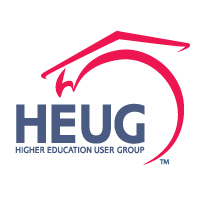 History of EMEA
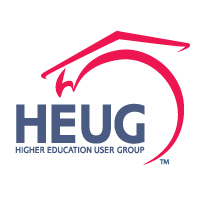 Who Are We?
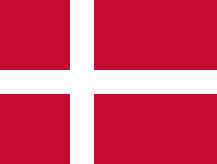 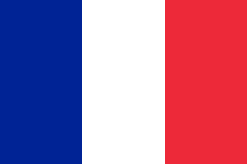 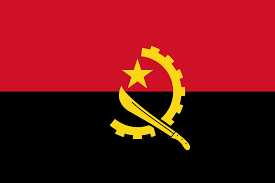 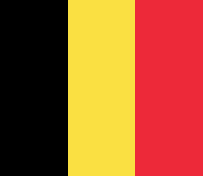 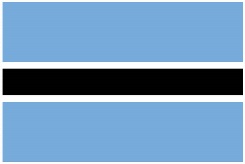 We currently have 25 HEUG members with institutional membership in the EMEA region with a further 33 institutions with subscriber membership
EMEA region – does it make sense?
Does our impact reflect our size?
Where do we fit considering the future size and shape of HEUG?
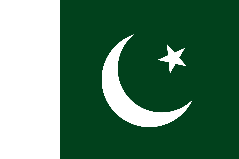 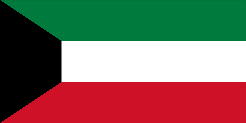 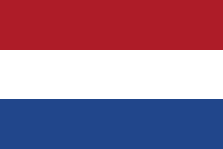 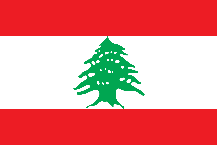 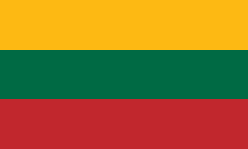 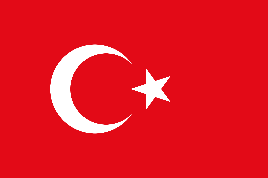 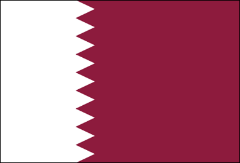 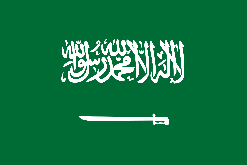 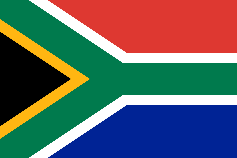 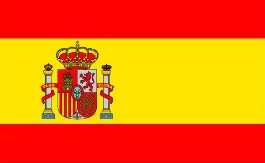 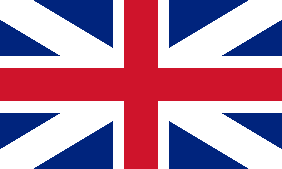 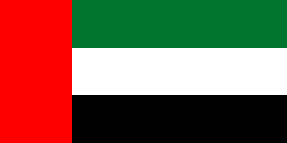 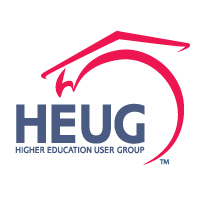 What’s next?
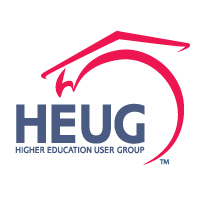 History of the ANZ HEUG
History of the ANZ HEUG
Governance OF THE ANZ HEUG
We established an Executive Committee:
 Chair
 Deputy Chair
 Secretary
 Elected Member
 Previous Chair
Governance of the ANZ HEUG
ANZ HEUG Charter: An Executive Committee will be elected by the Executive Forum at an Annual Meeting of the Executive Forum to organise the affairs of the ANZ HEUG, including the following: 
 arranging Executive Forum meetings 
 developing and reviewing strategic directions 
 monitoring working parties and liaising with special interest groups
 representing and acting for the ANZ HEUG between meetings as required particularly with Oracle.
 canvassing the opinions of members between meetings 
 organising an annual conference and other meetings of the ANZ HEUG as necessary.
ANZ - key activities throughout the year
The ANZ HEUG organises a number of activities, creates and maintains a number of artefacts and acknowledges its members: 
 The peak Alliance Down Under conference (with HEUG support) in November each year, which includes the annual Executive Forum
 The mini-HEUG in May each year
 Shared training and ad-hoc Working Parties
 The Academic Registrars and Heads of Student Administration Forum
The Alliance conference and associated study tours organised by Oracle
ANZ HEUG learning and planning
Current objectives for the ANZ HEUG:
Improving jurisdictional representation in governance (beyond goodwill)
Improve AG representation
Undertake Charter Review
Improve global conference participation
Supporting members in 9.2 upgrades
About the HEUG
Formed in 1996 as the Higher Education Special Interest Group, the HEUG as we know it was born in 2001- The HEUG is governed by a Board of Directors (23 Volunteers), who reflect the diversity of the membership.
HEUG helps its member institutions share information and experiences on the selection, implementation and cost effective use of Oracle application software. Originally a handful of PeopleSoft early adopters in the U.S., now a world-wide network of over 27,000 Oracle application and middleware users.
A global network, HEUG reaches across the world
U.S. and Canada
Latin Americas
Europe/Middle East/Africa (EMEA)
Asia Pacific
Australia & New Zealand (ANZ)
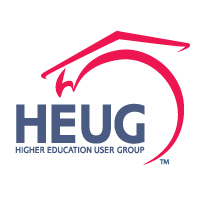 HEUG Core Values – Education & Advocacy
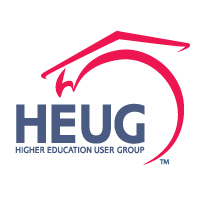 2016 HEUG Executive Team
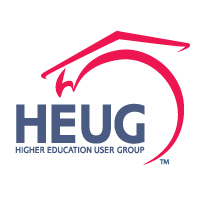 2016 Executive Meeting
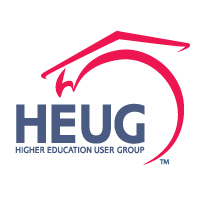 2016 HEUG Board Work Groups
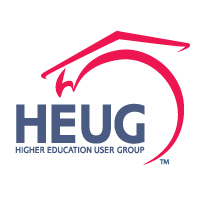 Education - Alliance 2017
The Alliance Conference is an annual user-driven conference of Oracle application users from all over the world. The conference includes 4000+ attendees, 100+ vendors participating in 400+ educational sessions in 21 tracks!
Vote on Alliance 2017 Sessions!
Open Until October 14
Early Bird Registration Opens November 9
http://www.alliance-conference.com/
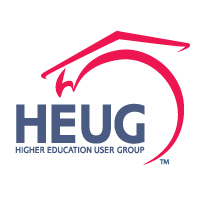 Advisory Groups
Academic Advising 
Admissions
Budgeting & Planning
Campus Community
Contributor Relations
CRM
E-Business Suite
Financial Aid
General Ledger
Grants, Contracts & Billing
HRMS
Procurement to Pay
Product & Change Management
Reporting & BI
Student Financials
Student Records
Technical Advisory Group
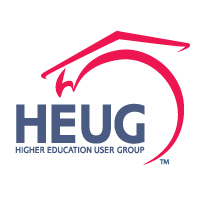 Key Positions, Advisory Group Elections - VOTE
HEUG Membership
The HEUG is funded by annual Institutional membership fees based on Student Full-Time Equivalent (FTE) count.
Institutional membership offers:
Reduced rates for the Alliance Conference
Access to HEUG.Online for all of your employees
Unlimited free access to attend HEUG Education Series webinars
Eligibility of institutional employees to serve on the HEUG Board and gain additional exposure with Oracle for your institution.
Eligibility to serve on the HEUG Advisory Groups and have direct input to Oracle strategists on the development of the products.
Access to Alliance session recordings to enhance your conference educational benefits long after the conference is over.
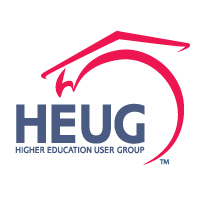 HEUG Social Media
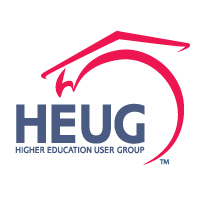 Instagram
YouTube
Pinterest
Questions
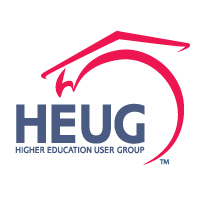